How to Copyright in a Public Library
Presented by: Jesse Roberts & Lindsey Long
Thunder Bay Public Library
Why Now?
November 2012: Parliament finalized some major amendments to the Copyright Act of Canada (Copyright Modernization Act) http://laws-lois.justice.gc.ca/eng/annualstatutes/2012_20/FullText.html 
We really should have been on top of this all along, especially after a wake-up call
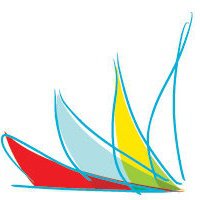 Why Care?
Digitization of Collections
Public Access & Fair Dealing
Public Demand for Support
Program Posters
Photos, Newspapers, Maps, etc
LAMs (Libraries, Archives & Museums)
Educational Institutions
Fear Factor
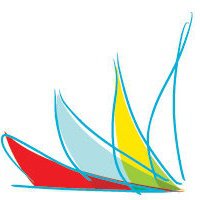 Staff Reactions?
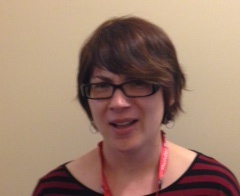 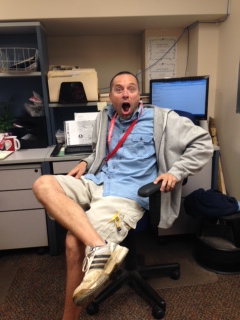 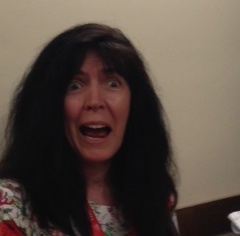 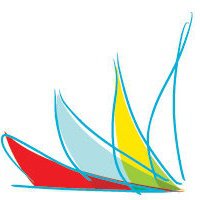 What’s Worked So Far?
Getting to know the Act 
Collection Development

Survey of other libraries
Staff meetings & presentation to Board
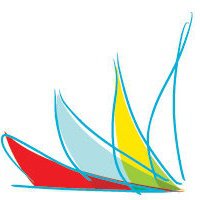 What’s Worked So Far?
Review existing policy, procedures, etc
Online courses, webinars, etc
Organizational comfort level re: risk
Copyright Page on website: Public FAQ, Copyright Statement
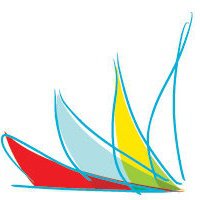 What’s Worked So Far?
Review of database licenses/agreements
Staff FAQ & Staff Workshops (with prizes!)
New signage
Share copyright news and media items with all staff
What’s Left to Do?
Future staff workshops focused on specific scenarios for practical application of copyright
Consideration of copyright clause into all contracts for reports, art, etc commissioned by TBPL
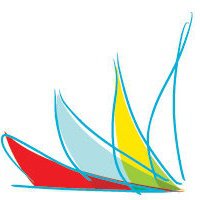 What’s Left to Do?
Increase staff comfort level with copyright and how to apply it to everyday work 
Future digitization of local history materials and other resources 
Ongoing learning as Copyright Act of Canada continues to develop and grow
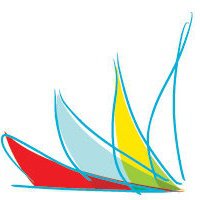 What’s Left to Do?
Rewrite Library’s copyright policy
Implement “formal” copyright training for new staff
Share future copyright news and media items with all staff
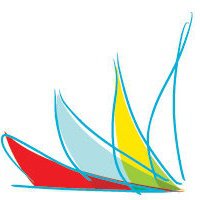 Clear as Mud?
Make it a part of the day to day work
You don’t know what you don’t know
Just ask, it’s simple
Newspaper restrictions and other oddities
Public use = public responsibility
Dr. Wilkinson annual update, EI webinars, CCM courses, etc
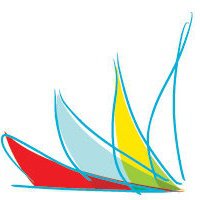 Questions?
Jesse Roberts			Lindsey Long	jroberts@tbpl.ca 		llong@tbpl.ca
	807-624-4203 			807-684-6812
[Speaker Notes: LL]
Pop Quiz!
What is the general rule for the length of copyright in Canada? The United States?
Can I download an image from the Internet to use for library posters?
How does copyright apply to DVDs and CDs at a public library?
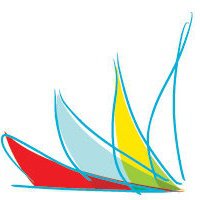